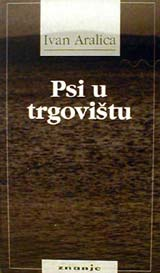 Ivan Aralica(1930.-)
„Psi u trgovištu”
u ranom razdoblju književnog djelovanja piše socijalno angažiranu prozu, u kojoj analizira društvene promjene u poslijeratnom razdoblju
glavna kreativna faza njegova književnog opusa su teme iz hrv. prošlosti
potkraj 1980-ih vraća se društveno angažiranim temama
Domovinski rat - nacionalni bard, izražava kolektivne frustracije i ideale
piše i filmske scenarije
epski roman
3 dijela: Nekamo moraš, Mač samosjek, Koža za bubanj
glavni akteri: Antun Vrančić (stric Fausta Vrančića), Sulejman i Džihangir (Sulejmanov sin)
radnja je smještena u 16. st.
način pripovijedanja: sveznajući pripovjedač
kompozicija: fabula nije čvrsto povezana, epizodćna, fragmentarna
naslov - metafora za svijet moći, politike, intriga i borbe za opstanak
žrtve vlasti nisu samo podanici već kruta pravila jednako melju i one na vrhu
prisutne su i aluzije na moderni totalitarizam
www.ss-medicinska-ri.skole.hr/dokumenti?dm_document_id=4901&dm_dnl=1